Medición de Humor Social
Informe Octubre 2015
Octubre 2015
PRESENTACIÓN
El presente es el informe Nº 22 del Programa de medición periódica de Humor Social.

Consigna los principales resultados obtenidos organizados en cuatro capítulos:
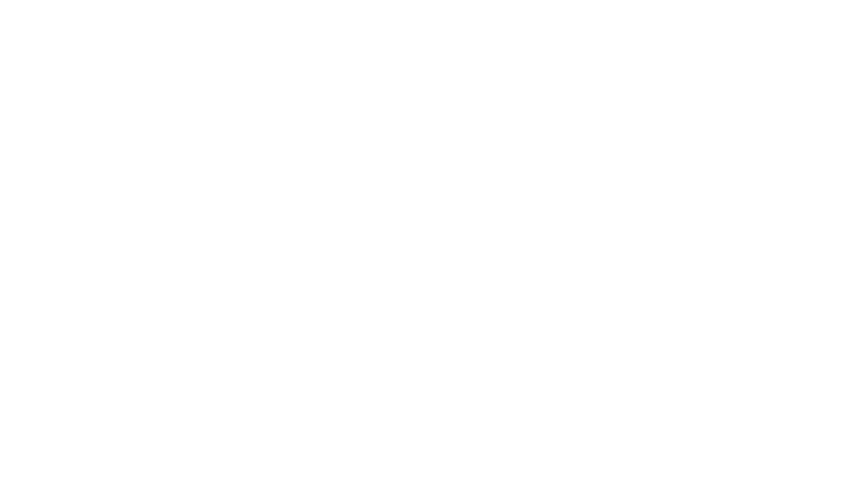 Octubre 2015
FICHA TÉCNICA DE LA ENCUESTA
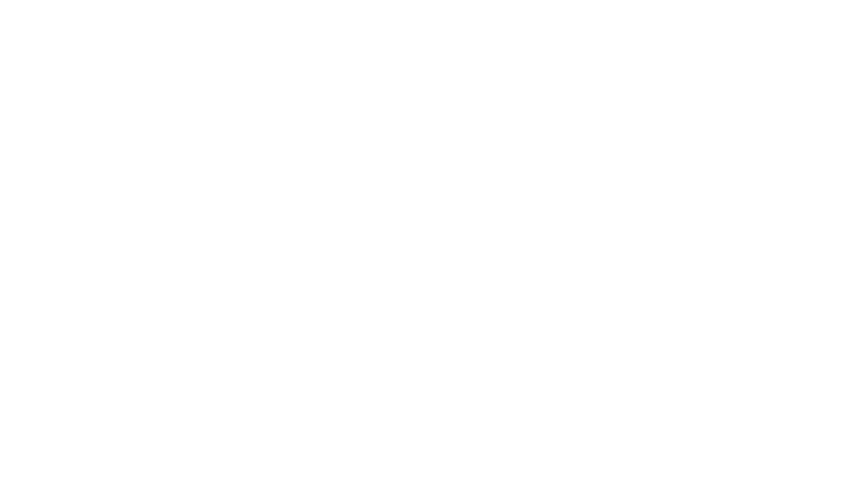 Octubre 2015
TEMAS RELEVANTESDE OCTUBRE 2015
4
TABLERO
DE SITUACIÓN
Octubre 2015
TABLERO DE SITUACIÓNPRINCIPALES PROBLEMAS
Octubre 2015
TABLERO DE SITUACIÓNPRINCIPALES PROBLEMASTENDENCIA ENERO 14 – OCTUBRE 15
Octubre 2015
TABLERO DE SITUACIÓN EXPECTATIVAS ECONÓMICAS NEGATIVAS PARA DENTRO DE 1 AÑOTENDENCIA ENERO14-OCTUBRE 15
ECONOMÍA
PERSONAL
Octubre 2015
ECONOMÍA PERSONALEN QUÉ GASTARÍA UN DINERO EXTRATENDENCIA ENERO 14 – OCTUBRE  15
Octubre 2015
ECONOMÍA PERSONALDECISIONES DE CONSUMOTENDENCIA ENERO 14 – OCTUBRE 15
Octubre 2015
ECONOMÍA PERSONALDECISIONES DE CONSUMO
Octubre 2015
ECONOMÍA PERSONALDECISIONES DE CONSUMOPLAN 12 CUOTAS
Octubre 2015
ECONOMÍA PERSONALDECISIONES DE CONSUMOPREOCUPACIÓN POR ENDEUDAMIENTO

BASE: HAN COMPRADO CON PLAN 12 CUOTAS
ACTITUDES Y OPINIONES
POLÍTICAS GENERALES
Octubre 2015
ACTITUDES Y OPINIONES POLÍTICASUBICACIÓN POLÍTICA FRENTE AL KIRCHNERISMO
Octubre 2015
ACTITUDES Y OPINIONES POLÍTICASUBICACIÓN POLÍTICA FRENTE AL KIRCHNERISMO
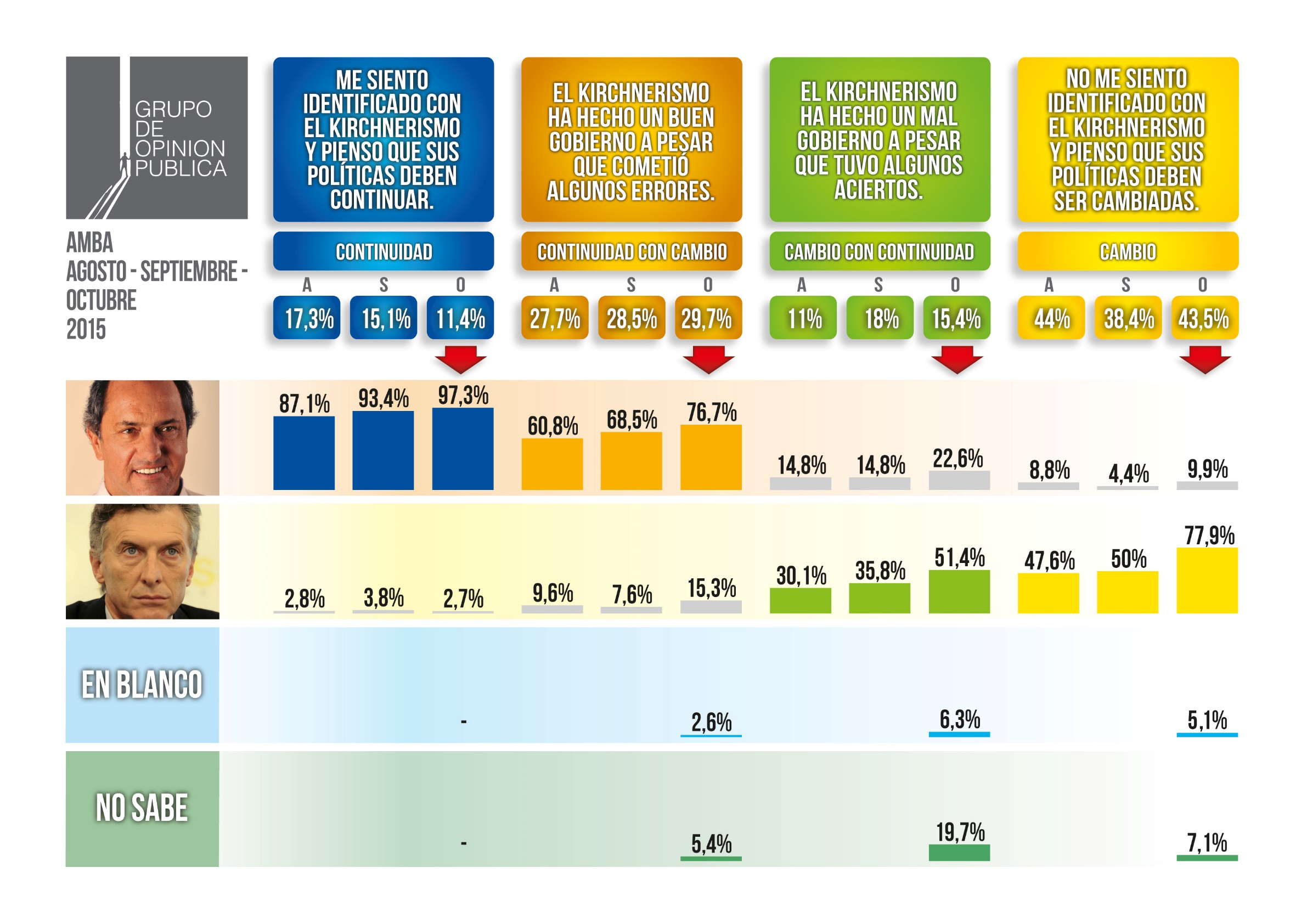 Octubre 2015
ACTITUDES Y OPINIONES POLÍTICASUBICACIÓN POLÍTICA FRENTE AL KIRCHNERISMO Y VOTO A PRESIDENTE
Octubre 2015
ACTITUDES Y OPINIONES POLÍTICASEVALUACIÓN DE GOBIERNOS
Octubre 2015
ACTITUDES Y OPINIONES POLÍTICASEVALUACIÓN POSITIVA DE GOBIERNOSTENDENCIA ENERO14 - OCTUBRE15
Octubre 2015
ACTITUDES Y OPINIONES POLÍTICASEVALUACIÓN DE DIRIGENTES POLÍTICOS
ESCENARIO
ELECTORAL
2015
Octubre 2015
ESCENARIO ELECTORALÁNIMO LUEGO DE LAS ELECCIONES DE OCTUBRE 2015
Octubre 2015
ESCENARIO ELECTORALVOTO HISTÓRICO A MARÍA EUGENIA VIDALEN GBA
Octubre 2015
ESCENARIO ELECTORALEVALUACIÓN DE REACCIÓN DE CANDIDATOSPOST ELECCIONES OCTUBRE 2015
Octubre 2015
ESCENARIO ELECTORALCAUSAS DE LA DERROTA DE ANÍBAL FERNÁNDEZ
Octubre 2015
ESCENARIO ELECTORALPRIORIDADES DE CADA CANDIDATO AL BALOTAJE
Octubre 2015
ESCENARIO ELECTORALPOLÍTICAS QUE VAN A DEROGAR O MODIFICAR
Octubre 2015
ESCENARIO ELECTORALPOLÍTICAS QUE VAN A DEROGAR O MODIFICAR
Octubre 2015
ESCENARIO ELECTORALPOLÍTICAS QUE VAN A DEROGAR O MODIFICAR
Octubre 2015
ESCENARIO ELECTORALPOLÍTICAS QUE VAN A DEROGAR O MODIFICAR BASE: VOTARON A MASSA
Octubre 2015
ESCENARIO ELECTORALPARA QUIÉN GOBERNARÍAN LOS CANDIDATOS AL BALOTAJE
Octubre 2015
ESCENARIO ELECTORALSI GANA MACRI
Octubre 2015
ESCENARIO ELECTORALSI GANA SCIOLI
Octubre 2015
ESCENARIO ELECTORALOPINIÓN DE LOS QUE VOTARON A MASSASI GANA MACRI O SCIOLI
Octubre 2015
ESCENARIO ELECTORALSI GOBIERNA MACRI LOGRARÁ ACORDARCON SINDICATOS Y EL PERONISMO
Octubre 2015
ESCENARIO ELECTORALSI GOBIERNA MACRI LOGRARÁ ACORDARCON SINDICATOS Y EL PERONISMOTENDENCI MAYO - OCTUBRE
Octubre 2015
ESCENARIO ELECTORALSI SCIOLI ES EL PRÓXIMO PRESIDENTE EL CONTROL LO TENDRÍA…
Octubre 2015
ESCENARIO ELECTORALSI SCIOLI ES EL PRÓXIMO PRESIDENTE EL CONTROL LO TENDRÍA…TENDENCIA MAYO - OCTUBRE
Octubre 2015
ESCENARIO ELECTORALA QUIÉN NUNCA VOTARÍA
Octubre 2015
ESCENARIO ELECTORALA QUIÉN NUNCA VOTARÍA- COMPARACIÓN SEPTIEMBRE/OCTUBRE
Octubre 2015
ESCENARIO ELECTORALQUIÉN CREE QUE GANARÁ LAS ELECCIONES A PRESIDENTESEPTIEMBRE VS. OCTUBRE
Octubre 2015
ESCENARIO ELECTORALPIENSA IR A VOTAR EN EL BALOTAJE DEL 22 DE NOVIEMBRE
Octubre 2015
ESCENARIO ELECTORALA QUIÉN VOTARÁ EN EL BALOTAJEBASE: IRÁN A VOTAR
Octubre 2015
ESCENARIO ELECTORALA QUIÉN VOTARÁ EN EL BALOTAJEVOTO VÁLIDO
BASE: IRÁN A VOTAR
Octubre 2015
ESCENARIO ELECTORALA QUIÉN VOTARÁ EN EL BALOTAJESEGÚN VOTO EN PRIMERA VUELTA
Octubre 2015
ESCENARIO ELECTORALA QUIÉN VOTARÁ EN EL BALOTAJESEGÚN ZONA Y NES
BASE: IRÁN A VOTAR
Octubre 2015
ESCENARIO ELECTORALA QUIÉN VOTARÍA EN EL BALOTAJE
BASE: INDECISOS
Octubre 2015
ESCENARIO ELECTORALA QUIÉN VOTARÍA EN EL BALOTAJELOS INDECISOS QUE VOTARON A MASSA
Octubre 2015
ESCENARIO ELECTORALLAS RECOMENDACIONES QUE HAGA MASSA INFLUIRÍAN EN SU DECISIÓN
BASE:VOTARON A MASSA
Octubre 2015
ESCENARIO ELECTORALSU VOTO EN EL BALOTAJE ES INAMOVIBLE O PUEDE MODIFICARSE
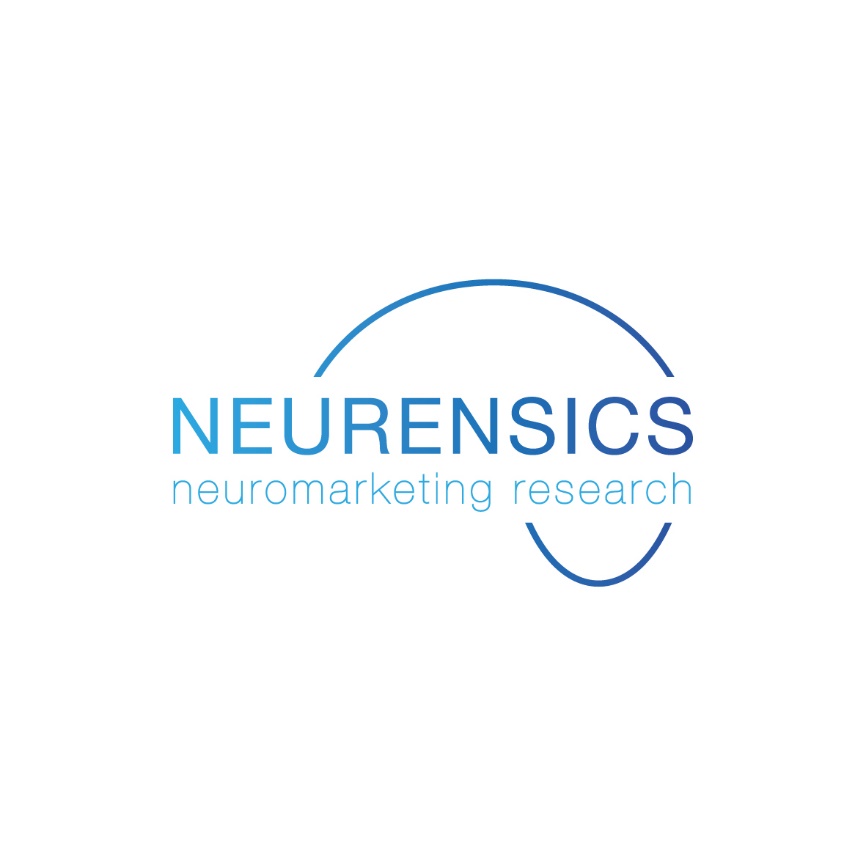 MACRI BEFORE & AFTER
53
SCIOLI BEFORE & AFTER
54
MASSA BEFORE & AFTER
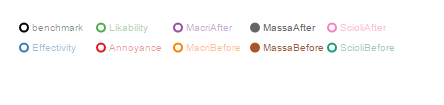 55
SCIOLI, MACRI Y MASSA AFTER
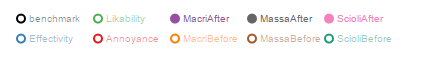 56
Octubre 2015
ESCENARIO ELECTORALFUTURO POLÍTICO DE CRISTINA KIRCHNER
Octubre 2015
ESCENARIO ELECTORALFUTURO POLÍTICO DE SERGIO MASSA
Octubre 2015
ESCENARIO ELECTORALFUTURO POLÍTICO DE FLORENCIO RANDAZZO